Planetárna geografia
Zem a jej pohyb v slnečnej sústave a vesmíre
Zem a jej pohyb v slnečnej sústave a vesmíre
Základné pohyby, ktoré najvýznamnejšie vplývajú na život na Zemi sú:rotačný a obežný pohyb

Zem rotuje okolo svojej osi (raz za deň) rýchlosťou 465,11 m/s, resp. 1 670 km/h (merané na rovníku) → striedanie dňa a noci na Zemi
Zem obieha okolo Slnka po elipse rýchlosťou 29,783 km/s voči Slnku a jeden obeh trvá 365,242 dňa → zmena ročných období
Zem spolu so Slnečnou sústavou rotuje okolo stredu Mliečnej cesty rýchlosťou 230 km/s
Mliečna cesta sa relatívne pohybuje vzhľadom ku okolitému vesmíru
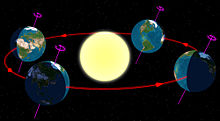 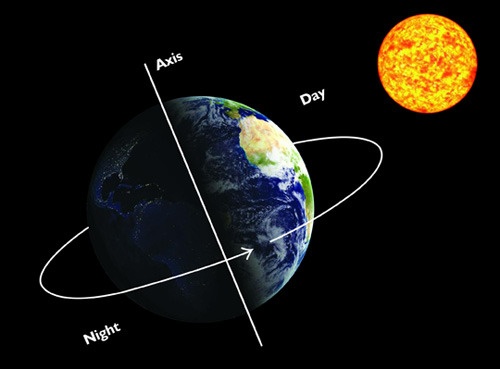 Rotačný pohyb Zeme
A. Zem rotuje okolo svojej osi (raz za deň)

Zdá sa, že všetko na oblohe stúpa a zapadá raz za deň (otočenie Zeme okolo osi)
→ Sledovanie hviezd vykazuje tento pohyb
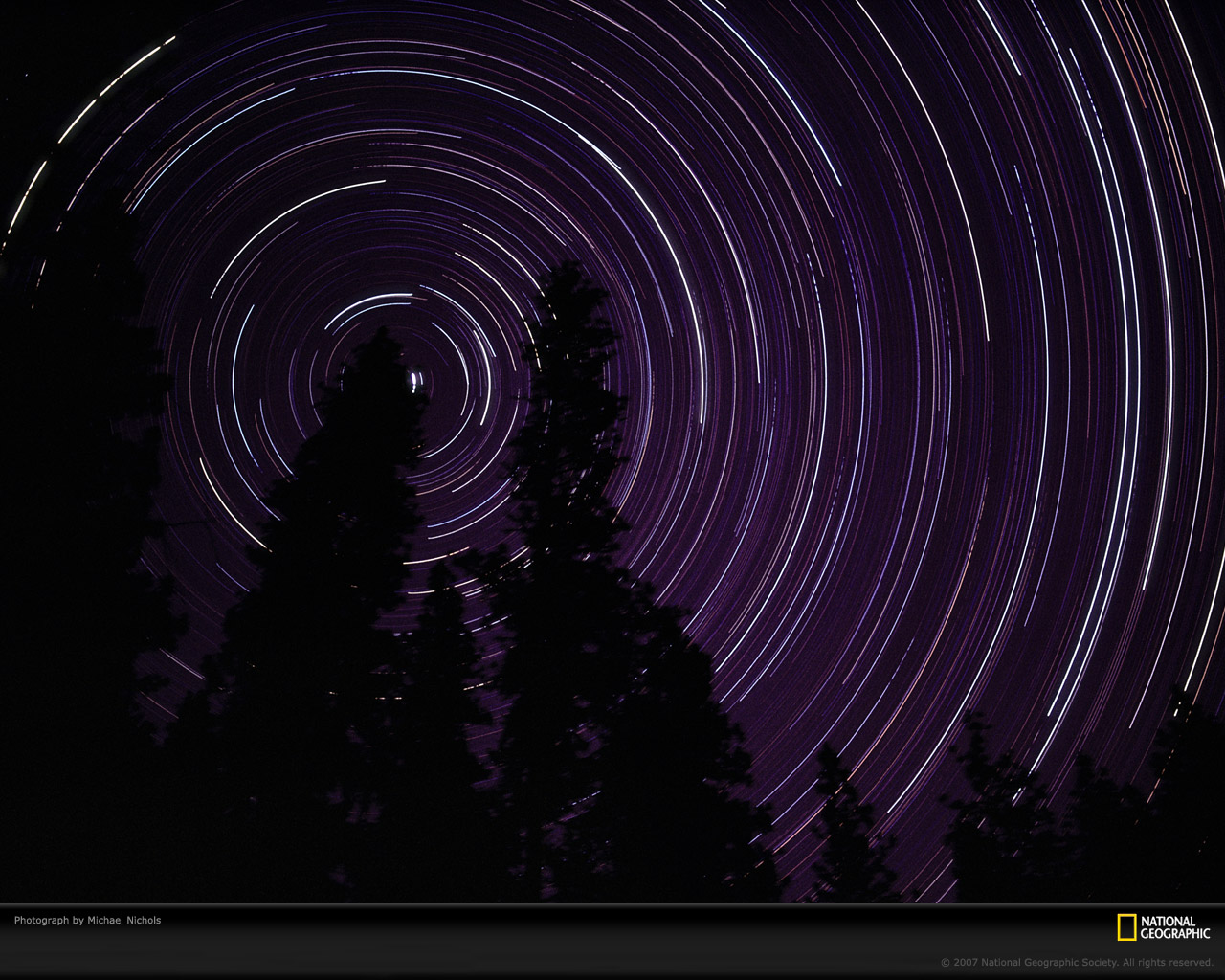 A. Zem rotuje okolo svojej osi (raz za deň)

Zdá sa, že všetko na oblohe stúpa a zapadá raz za deň (otočenie Zeme okolo osi)
→ Sledovanie hviezd vykazuje tento pohyb
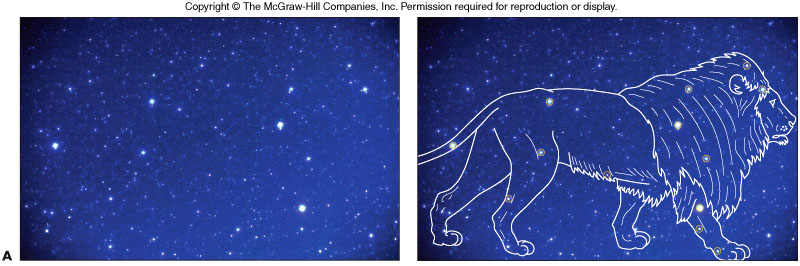 Všetko (mimo slnečnej sústavy) sa na oblohe javí nemenné.


Súhvezdia = pevné usporiadanie hviezd, ktoré NIE sú nevyhnutne fyzicky spojené.
A. Zem rotuje okolo svojej osi (raz za deň)
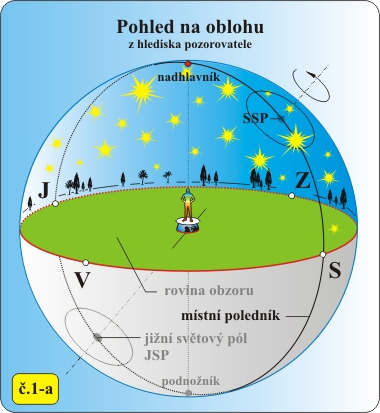 Zdanlivá nebeská klenba: voľným okom sa zdá, že všetky vesmírne telesá ležia na klenbe guľového polkruhu 
Ekliptika: hlavná kružnica, v ktorej je pretínaná nebeská sféra. Rovina ekliptiky zviera s rovinou svetového rovníka sklon približne 23°30´ 
Svetový rovník: hlavná kružnica, v nej rovina zemského rovníka pretína nebeskú sféru. Svetový rovník pretína ekliptiku v jarnom a jesennom bode
Zenit (nadhlavník) - Nebeské objekty, ktoré sa nachádzajú v zenite alebo v jeho blízkosti sú najlepšie pozorovateľné, pretože ich svetlo prechádza cez najtenšiu vrstvu atmosféry
Nadir (podnožník)
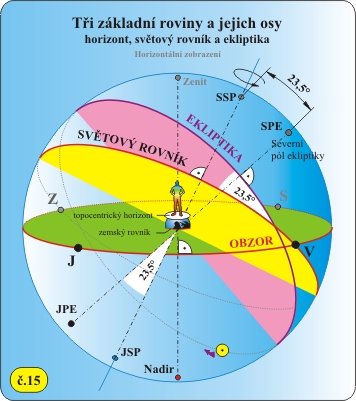 A. Zem rotuje okolo svojej osi (raz za deň)
Okolo 4. januára (resp. 3 januára), keď Zem je na svojej obežnej dráhe v najbližšom bode k Slnku (perihélium, príslnie), je od neho vzdialená 147 097 149 km. 

Dňa 5. júla, keď je v najvzdialenejšom bode – (afélium, odsĺnie), jej vzdialenosť od Slnka dosahuje 152 098 704 km.

Apsída je priamka, ktorá spája perihélium a afélium.
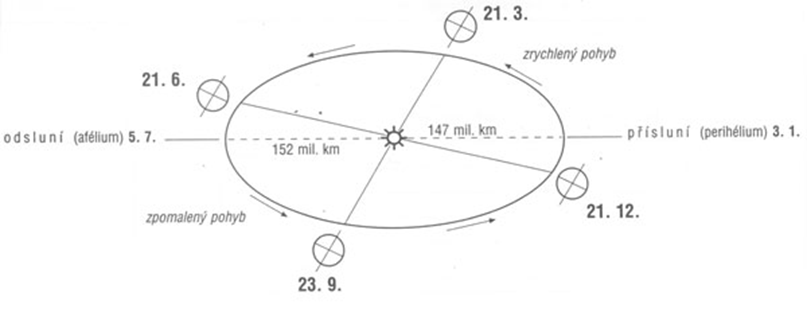 A. Zem rotuje okolo svojej osi (raz za deň)
Zem rotuje smerom na východ (Slnko „vychádza na východe“)
Hviezdy sa „vracajú“ na to isté miesto na nočnej oblohe každých 23 h 56 min a 4,09 s = siderický deň
Ak sa má Slnko „dostať“ späť na to isté miesto na dennej oblohe, trvá mu to 24 hodín = solárny deň, pretože Zem pri pohybe okolo Slnka sa každý deň posunie o jeden stupeň
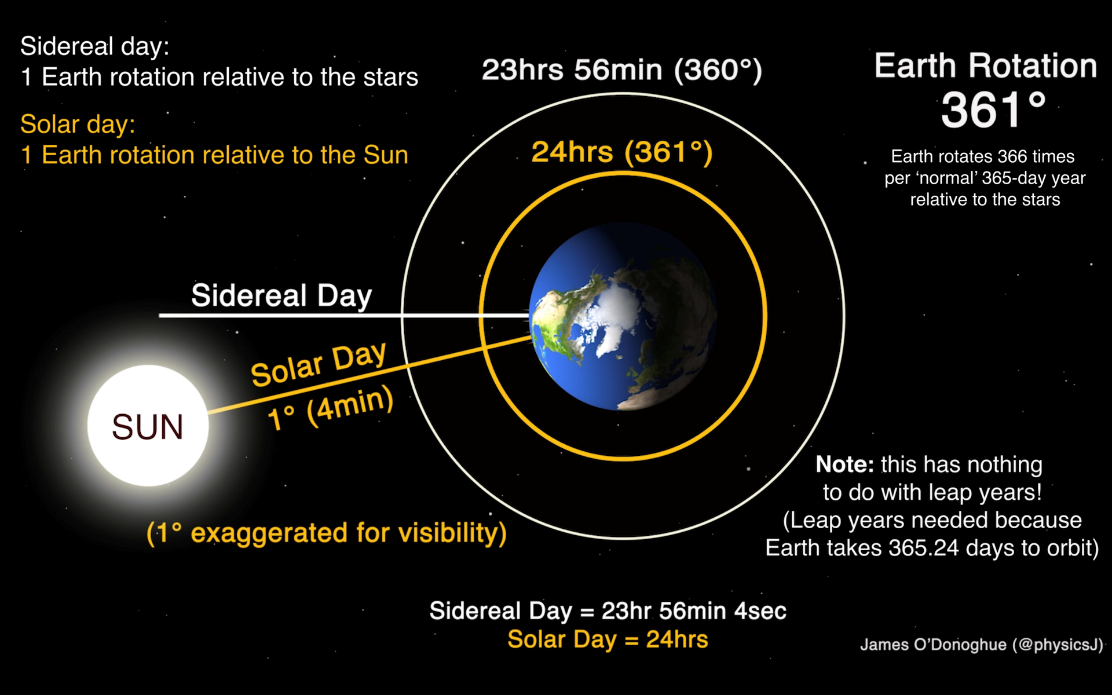 A. Zem rotuje okolo svojej osi (raz za deň)
Môžeme definovať súradnicový systém na Zemi: absolútny a lokálny

Absolútne súradnice (nemenné):
    Severný pól
    Južný pól
    Svetový rovník
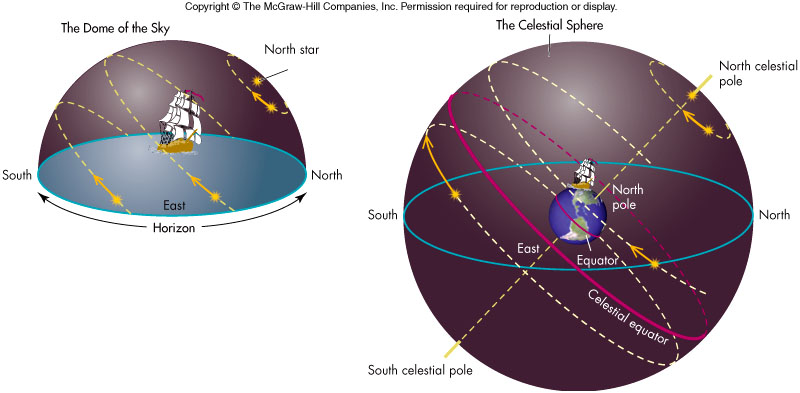 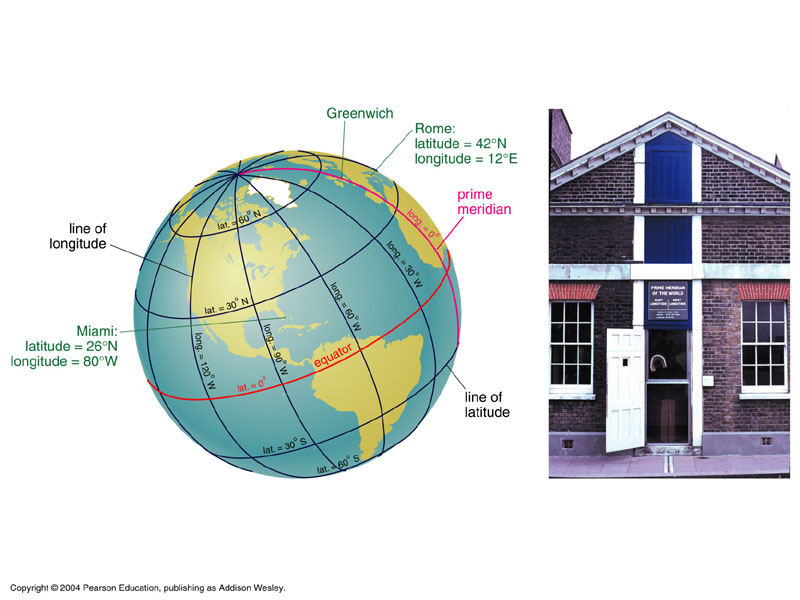 [Speaker Notes: burn the string and start the pendulum.
Then ask 
So we just said that the earth is spinning.  How do we know the celestial sphere isn’t spinning?

then go through what the experiment is doing. 
Explain it as if you’re at the north pole.
draw a picture on the board of a building at the north pole of the earth with a pendulum hanging from the ceiling.

then hang a pendulum over the north pole of the globe and rotate the globe under it.
they should be able to visualize that. 

tell them that it’s the same principle at any latitude (almost).
At any latitude, can use the other example of missiles:
Coriolis force (track of missiles isn’t straight).]
A. Zem rotuje okolo svojej osi (raz za deň)
Ďalšie súradnice 
Obratník:  rovnobežka 23°30´ (presnejšie 23°26´22˝) s. z. š. (obratník Raka) a j. z. š. (obratník Kozorožca) na povrchu Zeme, na nej je Slnko v nadhlavníku (zenite) napoludnie len raz za rok. Na obratníku Raka je Slnko v zenite v čase letného slnovratu, na obratníku Kozorožca v čase zimného slnovratu
Terminátor: ostrá hranica medzi osvetlenou a nočnou pologuľou planéty
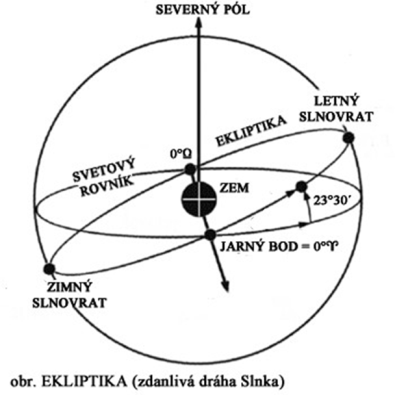 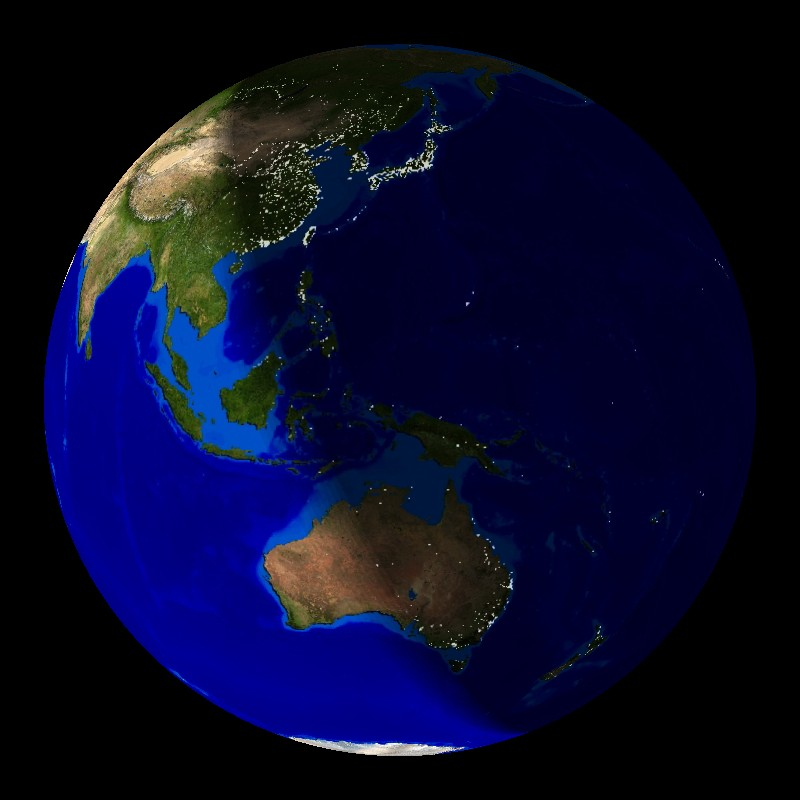 A. Zem rotuje okolo svojej osi (raz za deň)
Severný polárny kruh (severná polárna kružnica) je myslená kružnica, ktorá pretína všetky najjužnejšie miesta na severnej pologuli, z ktorých je možné vidieť po dobu 24 hodín Slnko za letného slnovratu, teda kde Slnko za letného slnovratu nezapadne za obzor, a na ktorých Slnko za zimného slnovratu nevyjde nad obzor.
Geograficky je definovaný rovnobežkou 66°30' severnej zemepisnej šírky (s.z.š.), presne 66°33˝s.z.š. 
Južný polárny kruh (južná polárna kružnica) – opak SPK
Geograficky je definovaný rovnobežkou približne 66°30' južnej zemepisnej šírky (j.z.š.), presne 66°33˝j.z.š.
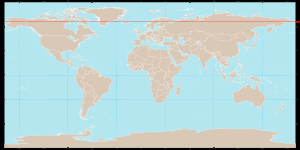 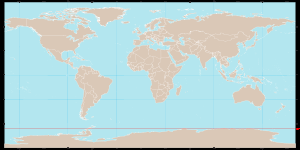 Poloha severného polárneho kruhu.
Poloha južného polárneho kruhu.
A. Zem rotuje okolo svojej osi (raz za deň)
Lokálny súradnicový systém 
zenit
horizont
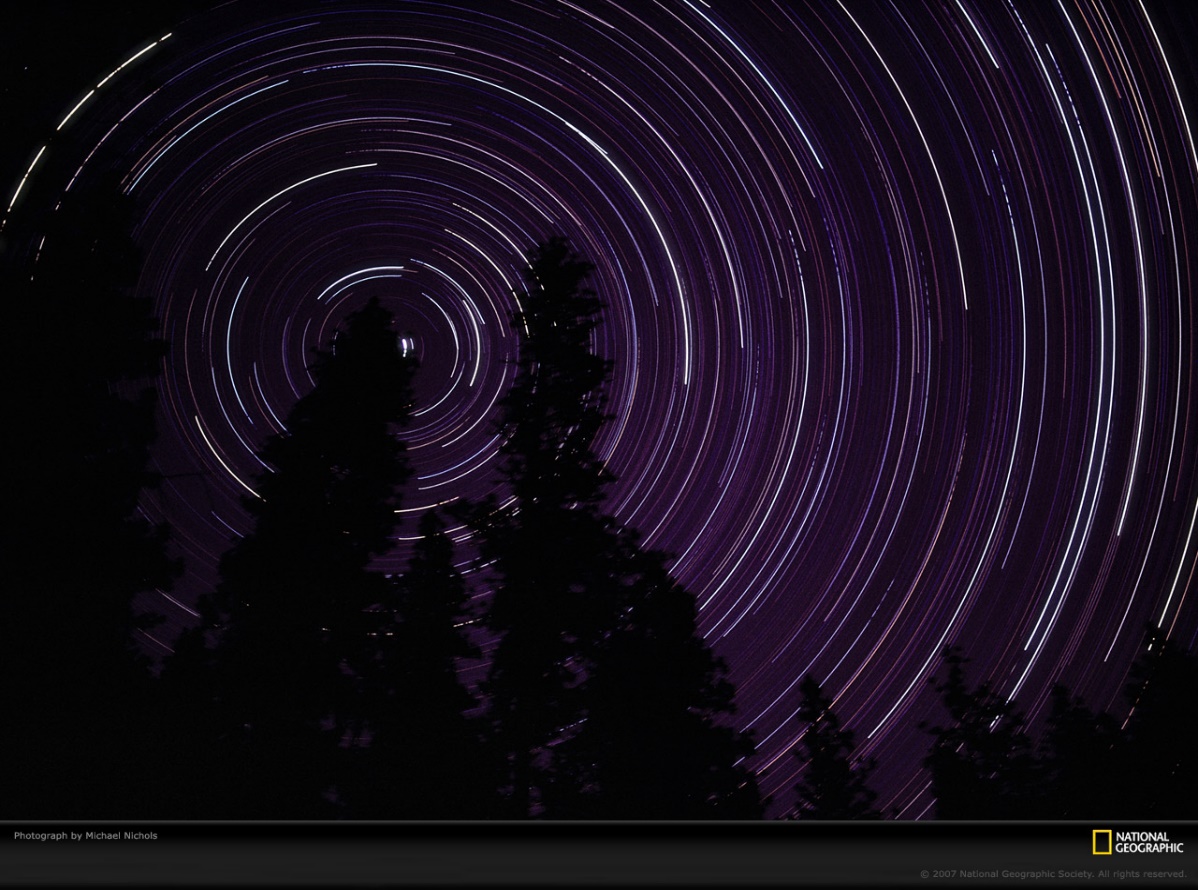 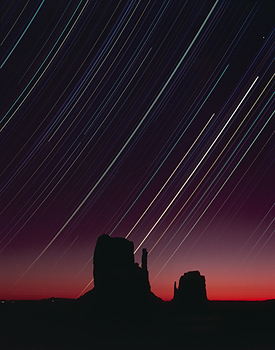 V blízkosti Severného pólu
V blízkosti rovníka
[Speaker Notes: burn the string and start the pendulum.
Then ask 
So we just said that the earth is spinning.  How do we know the celestial sphere isn’t spinning?

then go through what the experiment is doing. 
Explain it as if you’re at the north pole.
draw a picture on the board of a building at the north pole of the earth with a pendulum hanging from the ceiling.

then hang a pendulum over the north pole of the globe and rotate the globe under it.
they should be able to visualize that. 

tell them that it’s the same principle at any latitude (almost).
At any latitude, can use the other example of missiles:
Coriolis force (track of missiles isn’t straight).]
Rovníkové oblasti dostávajú zo Slnka viac tepla ako iné časti sveta. To vedie k rozdielom v teplote, hustote a tlaku vzduchu, ktoré následne spôsobujú pohyb vzduchu – vytváranie vetra. Všeobecná cirkulácia atmosféry, prenáša teplo preč z rovníkových oblastí smerom k pólom a vracia chladnejší vzduch do oblastí trópov. Keďže Zem rotuje, vetry sa nepohybujú priamo z oblastí vysokého tlaku do oblastí s nízkym tlakom. Coriolisova sila pôsobí v pravom uhle k smeru pohybu tak, aby spôsobila vychýlenie doprava na severnej pologuli a doľava na južnej pologuli.
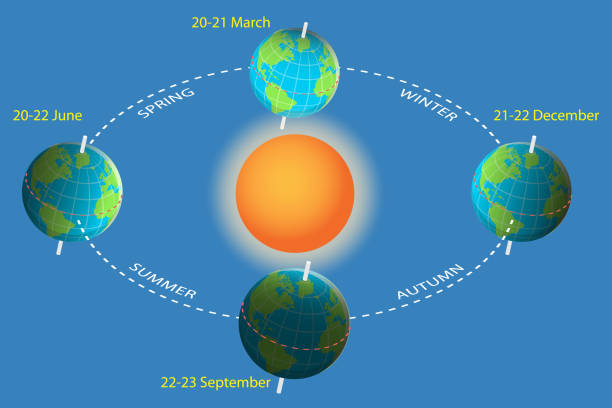 Obežný pohyb Zeme
Až do 16. storočia – presvedčenie, že „Zem je stredom vesmíru a že všetko -  Mesiac, Slnko, planéty a hviezdy – krúžia okolo nej“
Mikuláš Kopernik - ako prvý naznačil, že v strede vesmíru je Slnko a že Zem krúži okolo neho (heliocentrický názor)

Keplerove 3 zákony o pohyboch planét sú tri pravidlá týkajúce sa pohybov telies v slnečnej sústave, ktoré na základe astronomických pozorovaní formuloval v r. 1609 až 1619 Johannes Kepler, zástanca Koperníkovej heliocentrickej sústavy.
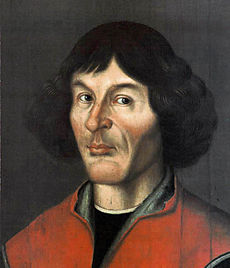 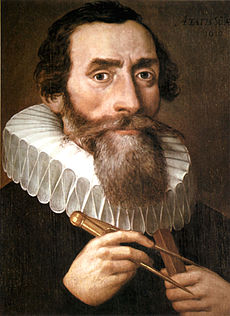 Mikuláš Kopernik nahradil geocentrický obraz sveta heliocentrickým. V roku 1543 Kopernik navrhol revolučnú teóriu -  Zem a ostatné planéty krúžia okolo Slnka.
Kopernikova teória bola prvýkrát overená v roku 1609, keď Galileo (cez ďalekohľad) uvidel mesiace krúžiace okolo Jupitera.
Johannes Kepler - objaviteľ troch základných zákonov pohybu nebeských telies.
Giordano Bruno 

V astronómii sa preslávil tézami o tom, že Zem ani Slnko nie je stredom vesmíru a že vesmír je nekonečný. 

Bol súdený za svoje „rúhačské“ myšlienky, odsúdený k trestu smrti upálením
Rozsudok prijal slovami: „Vynášate nado mnou rozsudok s väčším strachom než s akým ho ja počúvam.“
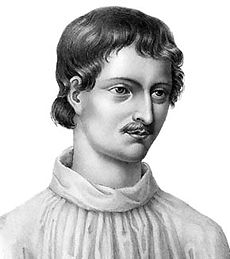 Giordano Bruno taliansky renesančný filozof a dominikán.
Zem a jej pohyb v slnečnej sústave a vesmíre                                                                       Keplerove zákony
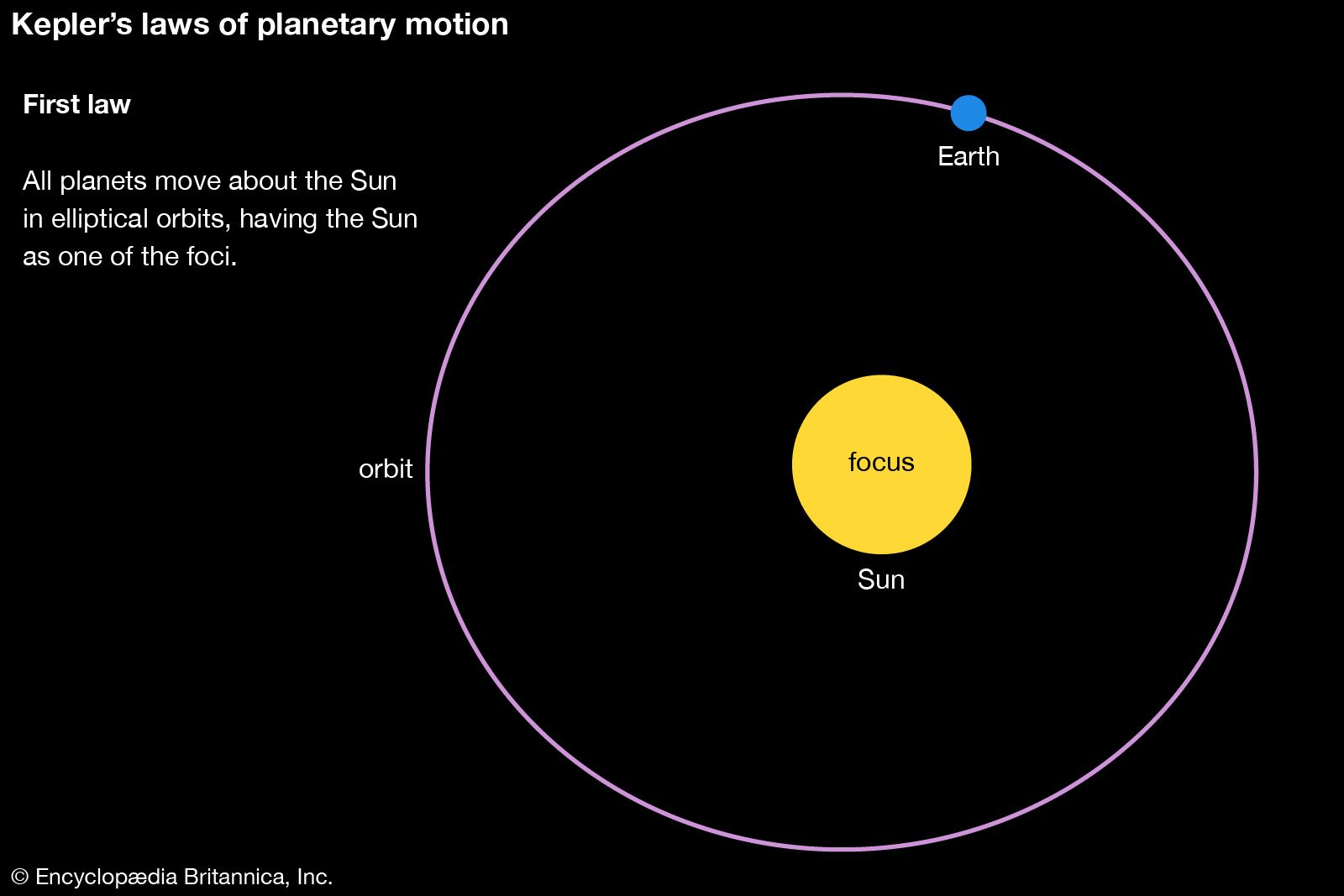 I. Prvý Keplerov zákon (zákon dráh)
Planéty obiehajú okolo Slnka po eliptických trajektóriách (dráhach, orbitách) s malou výstrednosťou a spoločným ohniskom, ktorým je Slnko.
[Speaker Notes: Od dôb gréckych filozofov bola kružnica považovaná za dokonalý útvar, preto vystupovala vo všetkých modeloch slnečnej sústavy. I v tých, ktoré mali v strede Zem (najznámejším je Ptolemaiov model) i v Kopernikovom heliocentrickom systéme. Predpoklad o eliptických dráhach je preto veľkou zmenou v astronomickom svetonázore.]
Zem a jej pohyb v slnečnej sústave a vesmíre                                                                       Keplerove zákony
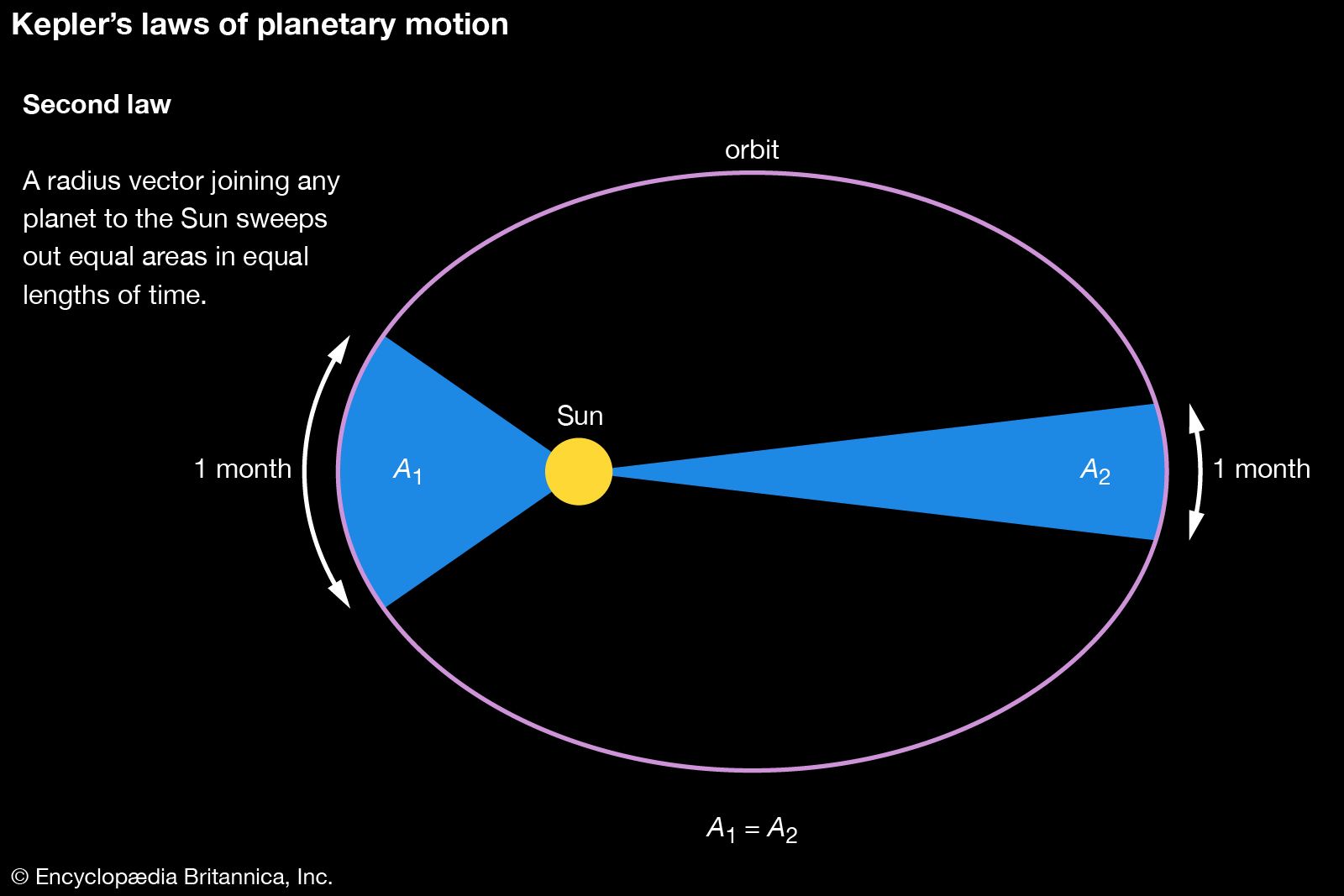 II. Druhý Keplerov zákon (zákon plôch)
Sprievodič (spojnica Slnka a planéty) opíše za rovnaký čas vždy rovnakú plochu
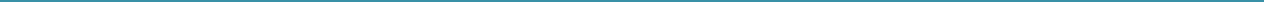 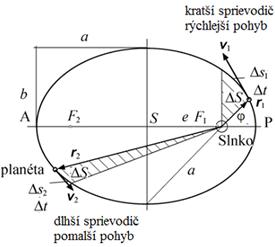 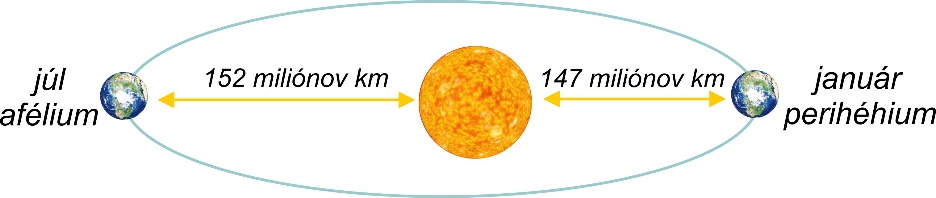 [Speaker Notes: Použitím tohto zákona môžeme zistiť, že rýchlosť planét blízko Slnka (kedy je sprievodič kratší) je väčšia ako keď je planéta ďaleko od Slnka.]
Zem a jej pohyb v slnečnej sústave a vesmíre                                                                       Keplerove zákony
III. Tretí Keplerov zákon (zákon obežných dôb)
Pomer druhej mocniny obežnej doby planéty a tretej mocniny jej strednej vzdialenosti od Slnka má pre všetky planéty rovnakú hodnotu
Perióda obehu planéty okolo Slnka sa rapídne zvyšuje s veľkosťou jeho orbity
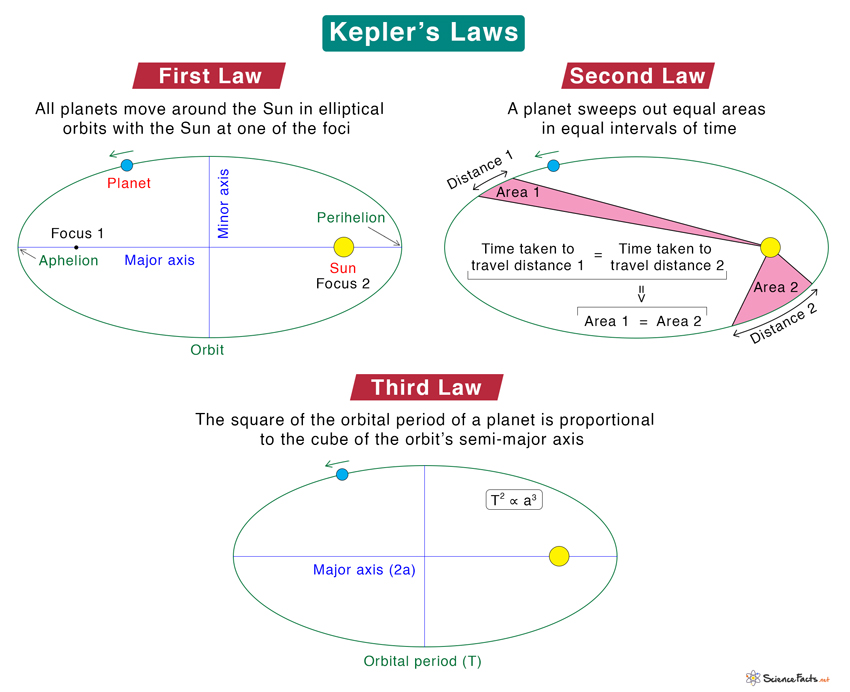 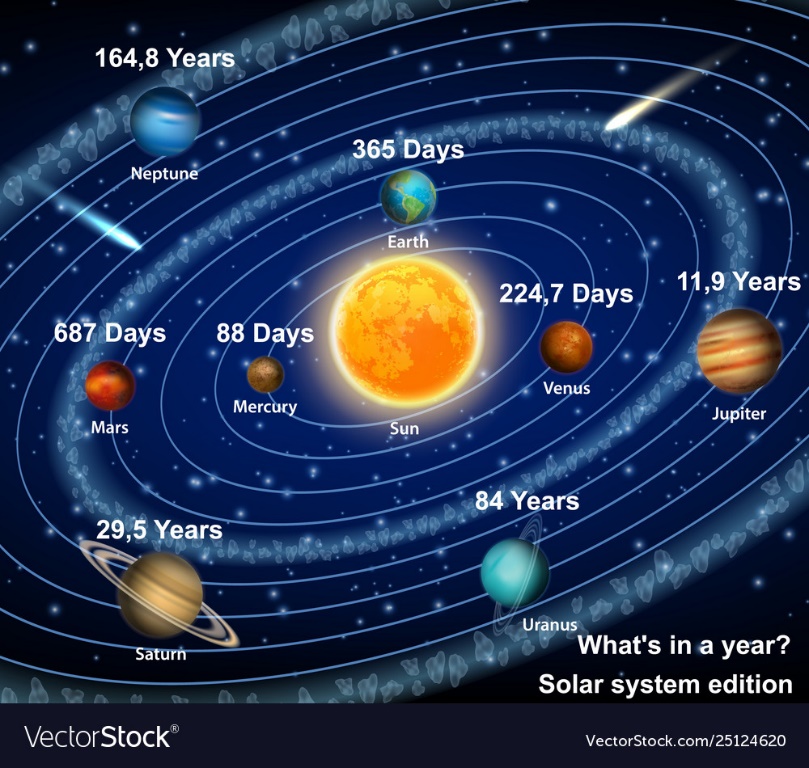 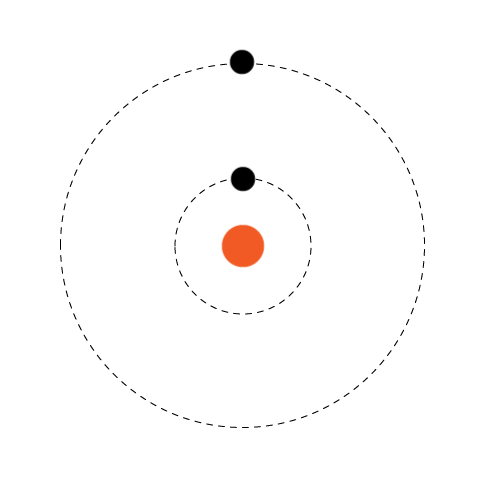 https://www.exploratorium.edu/explore/solar-system/age
B. Zem obieha okolo Slnka (1 obeh = 1 rok)
Rotačná os Zeme je naklonená o 23,5°vzhľadom na rovinu obežnej dráhy
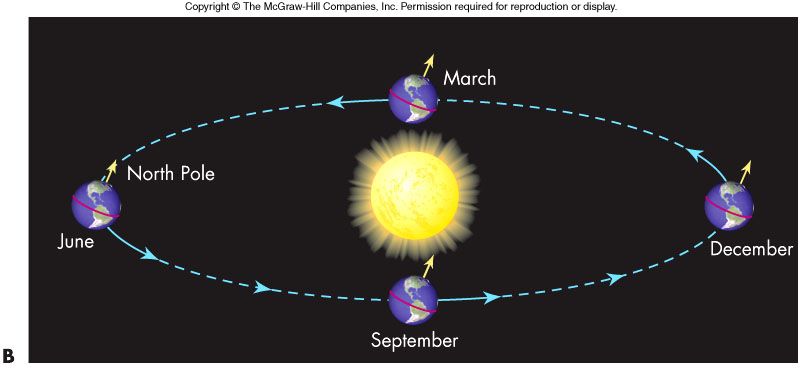 [Speaker Notes: burn the string and start the pendulum.
Then ask 
So we just said that the earth is spinning.  How do we know the celestial sphere isn’t spinning?

then go through what the experiment is doing. 
Explain it as if you’re at the north pole.
draw a picture on the board of a building at the north pole of the earth with a pendulum hanging from the ceiling.

then hang a pendulum over the north pole of the globe and rotate the globe under it.
they should be able to visualize that. 

tell them that it’s the same principle at any latitude (almost).
At any latitude, can use the other example of missiles:
Coriolis force (track of missiles isn’t straight).]
B. Zem obieha okolo Slnka (1 obeh = 1 rok)
Ohrev závisí od energie na jednotku plochy
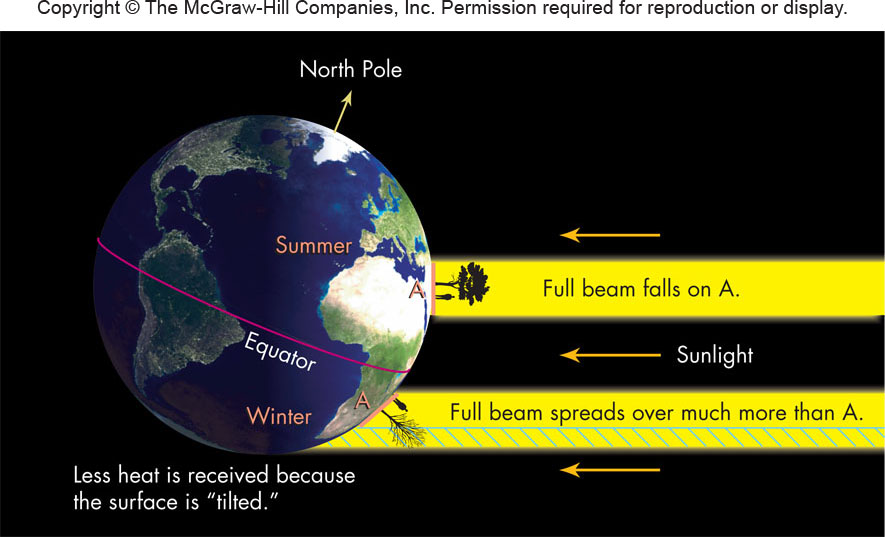 [Speaker Notes: Experience confirms!  (Sun feels hotter at 1pm than 5pm.
				     Shoulders/head gets sunburned first.)]
B. Zem obieha okolo Slnka (1 obeh = 1 rok)
Ročné obdobia:
Pohybom Zeme po ekliptike okolo Slnka a v dôsledku sklonu zemskej osi mení sa prikláňanie / odkláňanie severnej / južnej polgule k / od Slnka.  To má za následok striedanie 4 ročných období: jar, leto, jeseň a zima.
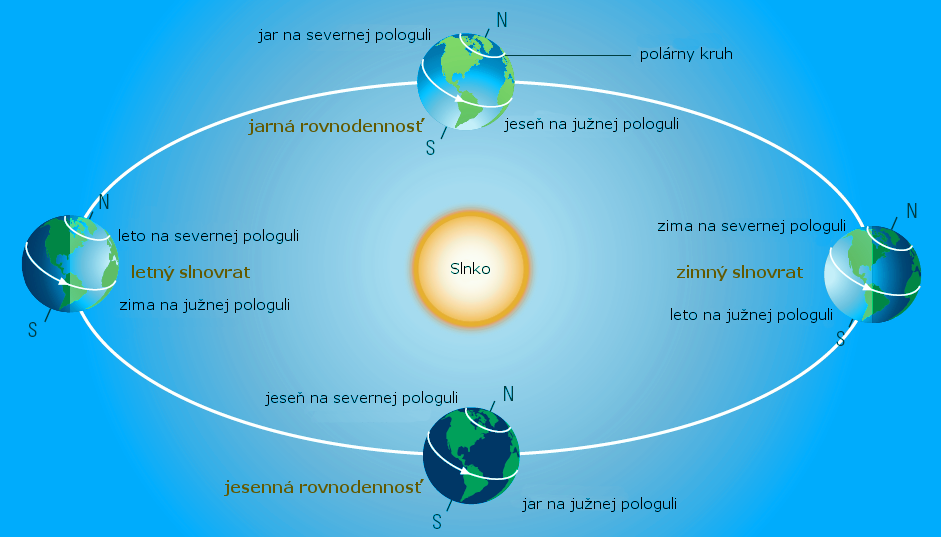 B. Zem obieha okolo Slnka (1 obeh = 1 rok)
Rovnodennosť
Rovnodennosť alebo ekvinokcium:
Jeden z dvoch okamihov za rok, počas ktorých existuje jedno miesto na rovníku, na ktorom slnečné lúče dopadajú kolmo na zemský povrch (zdanlivá geocentrická ekliptikálna dĺžka Slnka je 0° resp. 180°)
Jeden z dvoch dní za rok, počas ktorých sú svetlá časť dňa aj noc „takmer“ rovnako dlhé, teda trvajú 12 hodín.
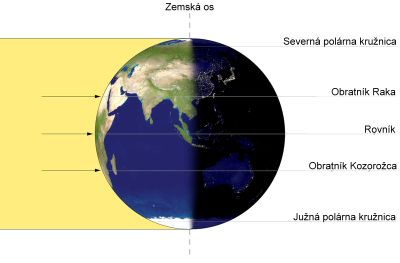 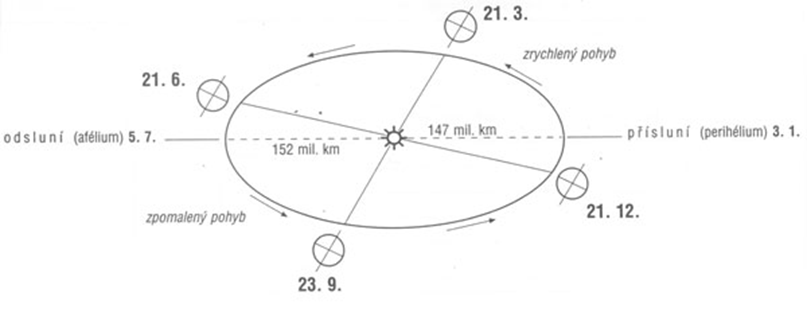 B. Zem obieha okolo Slnka (1 obeh = 1 rok)
Slnovrat
Slnovrat alebo solstícium:
Jeden z dvoch okamihov (dní) za rok, počas ktorých obraz Slnka je najďalej od svetového rovníka

Jeden z okamihov za rok, keď je svetlá časť dňa takmer najkratšia,  alebo keď je noc takmer najdlhšia
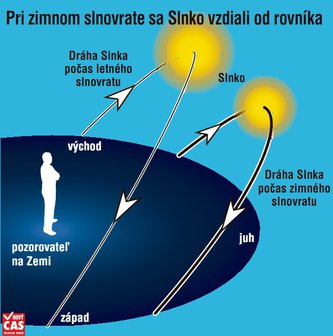 B. Zem obieha okolo Slnka (1 obeh = 1 rok) 
									Slnovrat
Júnový / letný slnovrat - nastáva okolo 21. júna
     - slnečné lúče dopadajú kolmo na obratník Raka, Zem v aféliu
     - dňom letného slnovratu sa začína na severnej pologuli leto, na južnej pologuli zima 
     - 24 h slnko nezapadne na Severnom póle

Decembrový alebo zimný slnovrat - nastáva okolo 21. decembra
      -  slnečné lúče dopadajú kolmo na obratník Kozorožca, Zem v perihéliu
       - dňom zimného slnovratu sa začína na severnej pologuli zima, na južnej pologuli leto 
       - 24 h slnko nevyjde na Severnom póle
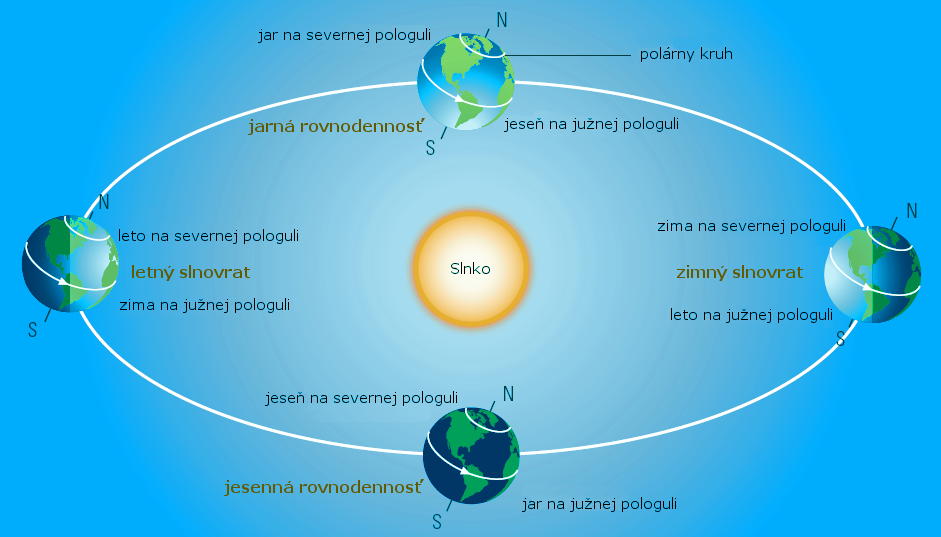 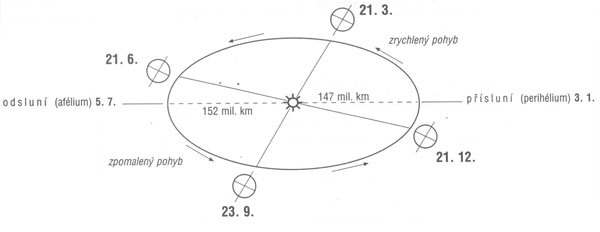 Termín "letný" resp. "zimný" slnovrat síce prísne vzaté platí len pre severnú pologuľu, ale v astronómii sa tradične používa aj pre južnú.
Bod ekliptiky, v ktorom sa nachádza Slnko v okamihu slnovratu, sa nazýva bod slnovratu (solsticiálny bod), t.j. buď letný bod alebo zimný bod.
B. Zem obieha okolo Slnka (1 obeh = 1 rok) 
								Oslavy Slnovratu
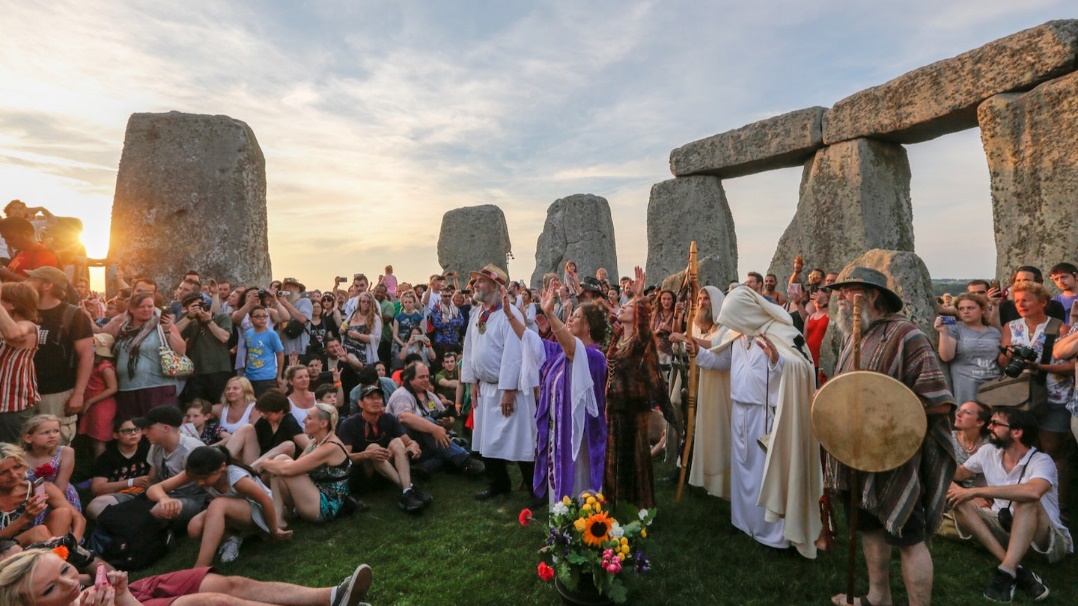 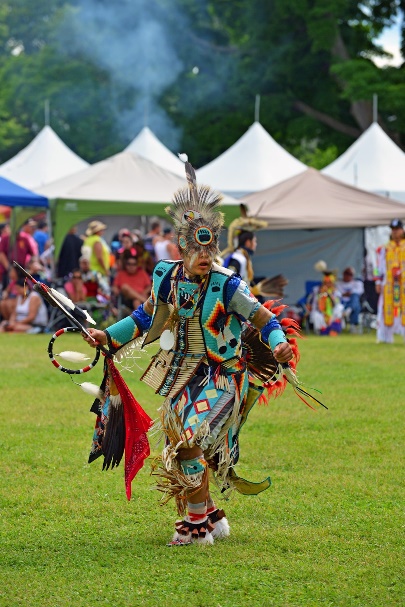 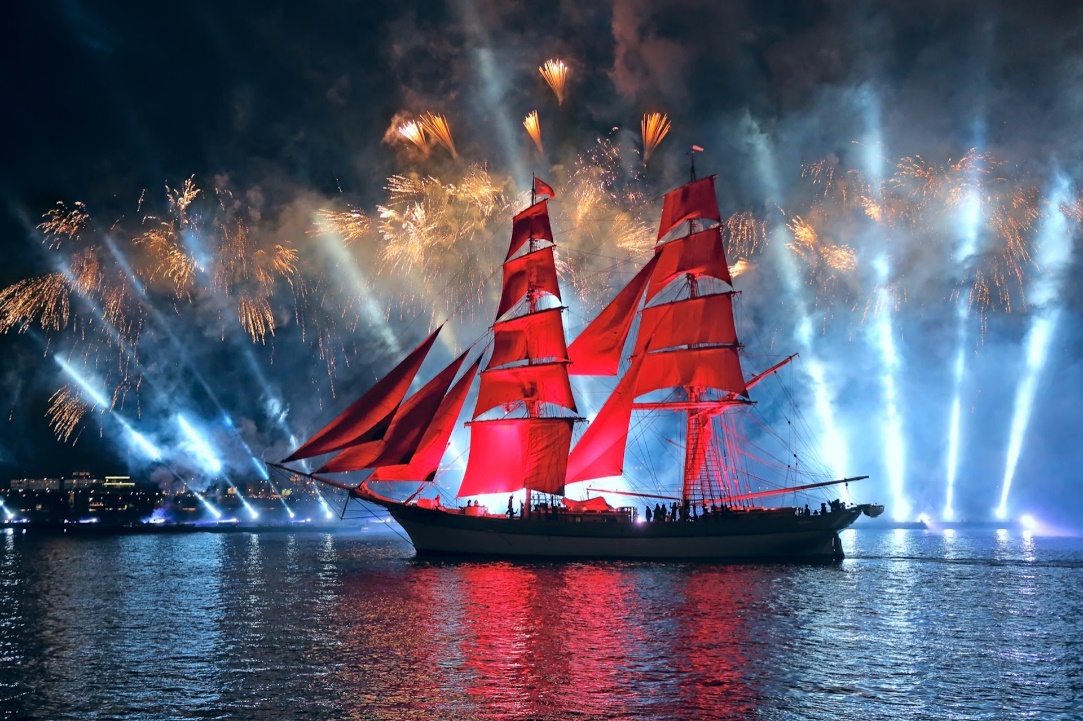 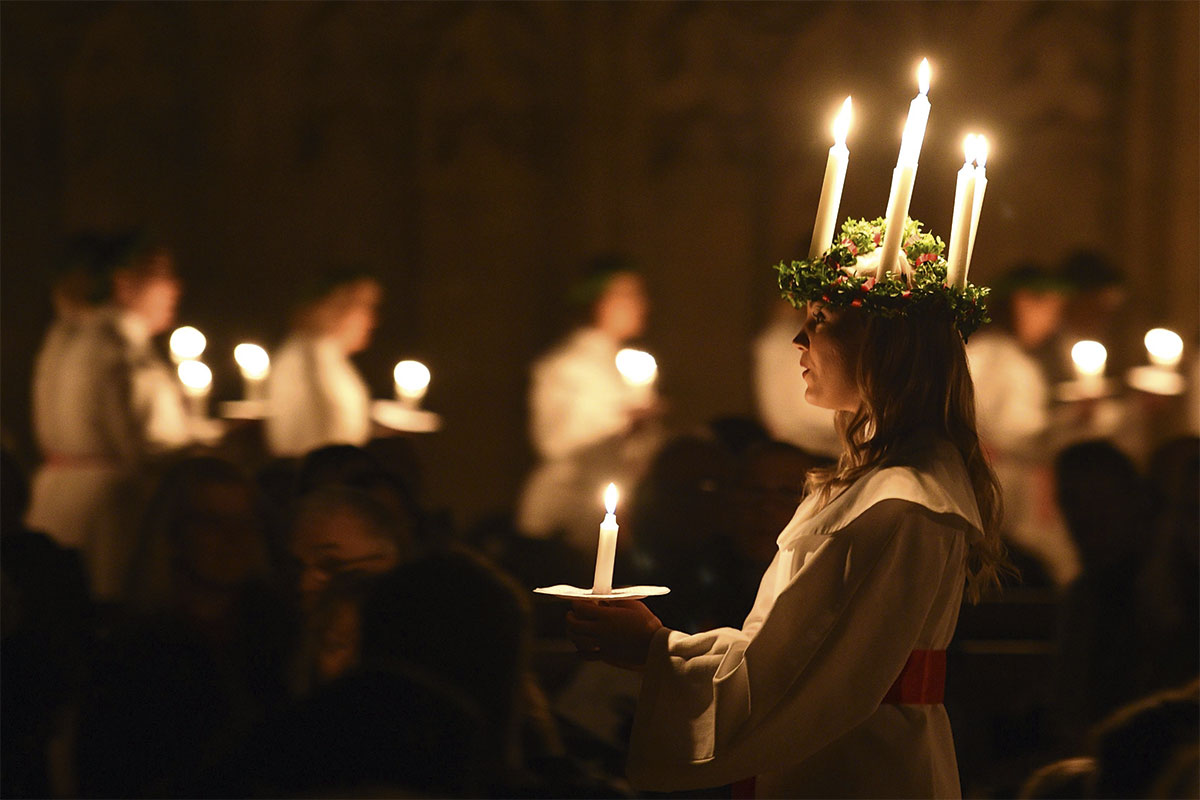 ANALEMA
Označenie pre dráhu Slnka po oblohe pre danú zemepisnú šírku a dĺžku
Slnko sa pohybuje približne po osmičke, stúpajúcej a klesajúcej ~23,5° nad a pod ekliptiku
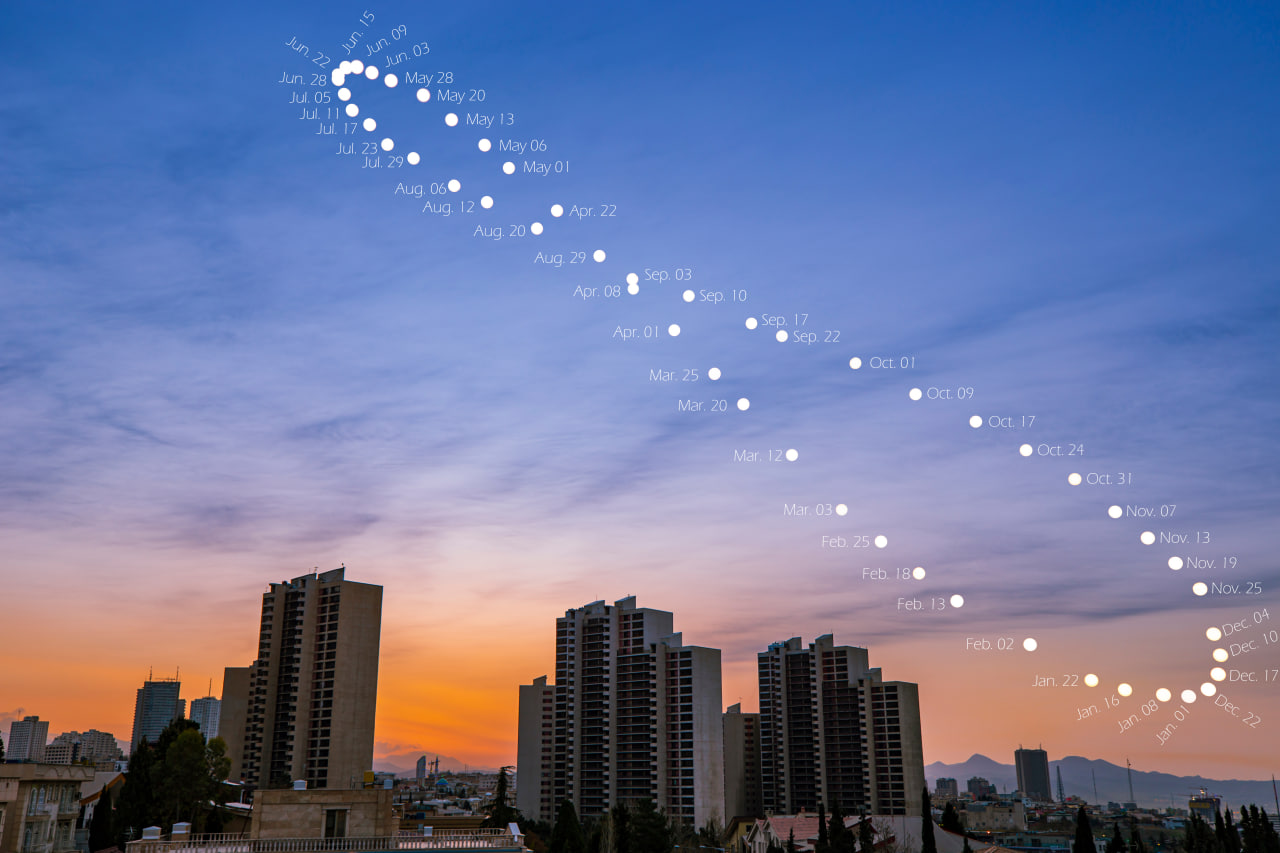 Zem a jej pohyb v slnečnej sústave a vesmíre					           Precesia a nutácia
Precesia Zeme je pohyb svetového pólu rovníka okolo stredného pólu (pól ekliptiky) po kružnici v zápornom smere (proti pohybu hodin. ručičiek) - perióda 25 725 rokov (Platónsky rok = 25 700 rokov)*,       50,26″ za rok
     - objavil ju Hipparchos

Nutácia Zeme je pohyb skutočného pólu rovníka okolo stredného pólu (pól ekliptiky) po kružnici v zápornom smere s periódou 18,61 rokov. + voľná nutácia (Chandlerov pohyb, tiež „kolísanie pólu“) 

Príčinou P-N-CH pohybov sú periodické zmeny gravitačných účinkov Mesiaca na rotujúcu Zem.
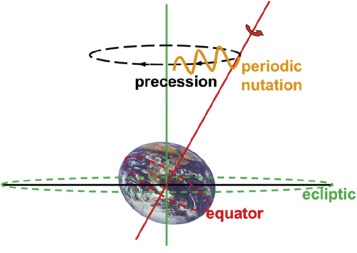 Zem a jej pohyb v slnečnej sústave a vesmíre			           Kolísanie pólu (Chandlerov pohyb)
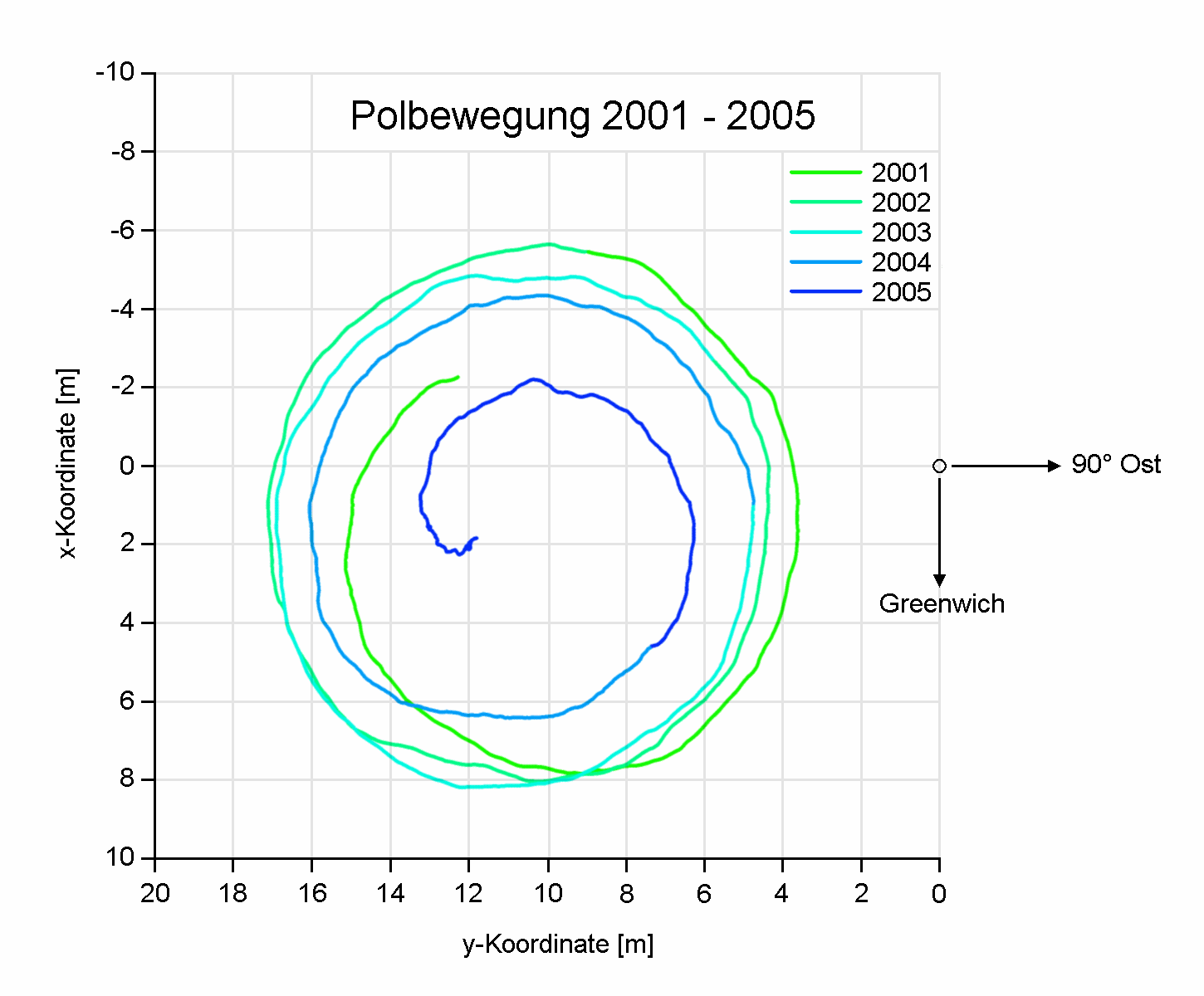 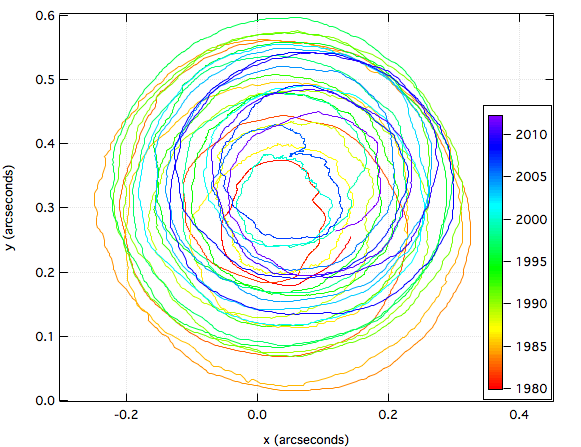 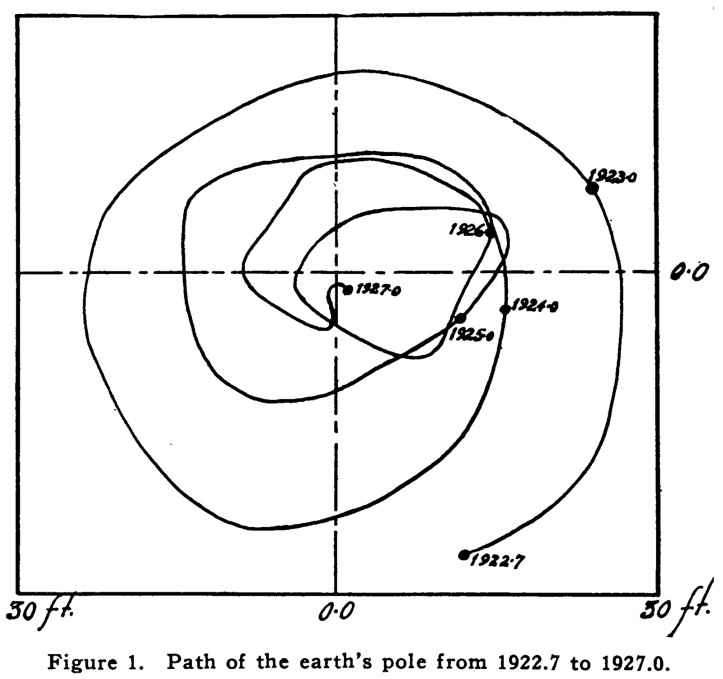 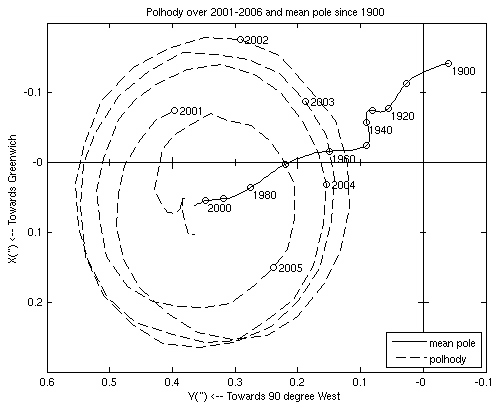 C. Zem spolu so Slnečnou sústavou rotuje okolo stredu Mliečnej cesty
Slnko (a blízke hviezdy) obiehajú okolo stredu Mliečnej dráhy raz za 230 000 000 rokov
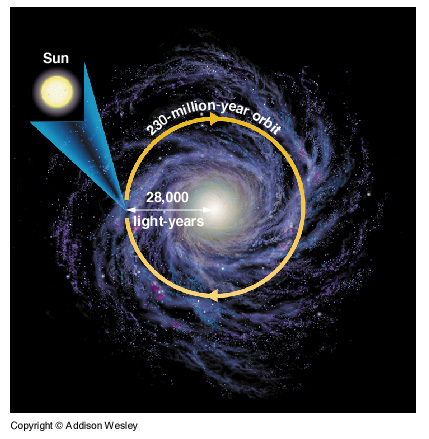 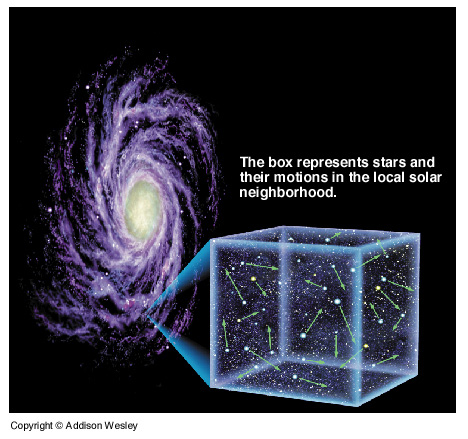 [Speaker Notes: burn the string and start the pendulum.
Then ask 
So we just said that the earth is spinning.  How do we know the celestial sphere isn’t spinning?

then go through what the experiment is doing. 
Explain it as if you’re at the north pole.
draw a picture on the board of a building at the north pole of the earth with a pendulum hanging from the ceiling.

then hang a pendulum over the north pole of the globe and rotate the globe under it.
they should be able to visualize that. 

tell them that it’s the same principle at any latitude (almost).
At any latitude, can use the other example of missiles:
Coriolis force (track of missiles isn’t straight).]
D. Mliečna cesta sa pohybuje vzhľadom ku okolitému vesmíru
Samotný vesmír sa rozširuje → priestor medzi objektami sa zväčšuje
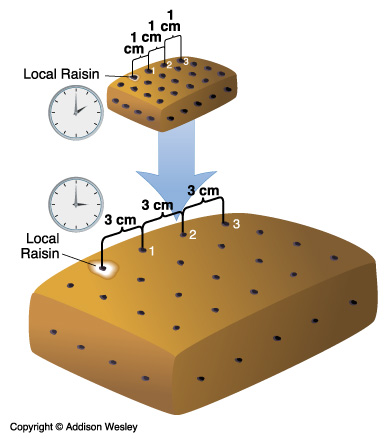 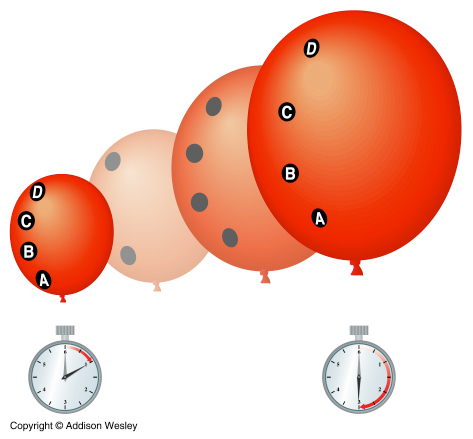 [Speaker Notes: burn the string and start the pendulum.
Then ask 
So we just said that the earth is spinning.  How do we know the celestial sphere isn’t spinning?

then go through what the experiment is doing. 
Explain it as if you’re at the north pole.
draw a picture on the board of a building at the north pole of the earth with a pendulum hanging from the ceiling.

then hang a pendulum over the north pole of the globe and rotate the globe under it.
they should be able to visualize that. 

tell them that it’s the same principle at any latitude (almost).
At any latitude, can use the other example of missiles:
Coriolis force (track of missiles isn’t straight).]